AF OVERVIEW
M. M. A. Migeed
Co-director 
electrophysiology/arrhythmia
St. Joseph’s Hospital
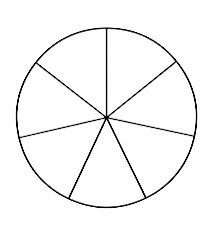 Af progress over 20 yrs
Generative AI
SR  vs AF
GLP 1a
SGLT 2i
RFA
PFA
DOAC
LAA closure
AF
A SVT with:
Uncoordinated A activation
Ineffective A contraction
New onset AF ?
First detected AF
The first documentation of AF, regardless of previous symptoms
Paroxysmal AF
AF  intermittent,  terminates ≤7 d of onset
Persistent AF
AF continuous / sustains for >7 d and requires intervention. 

pts with pers AF who, with therapy, become parox should still be defined as pers as this reflects their original pattern and is more useful to predict outcomes and define substrate.
Long Standing Persistent AF
AF that is continuous for >12 mo in duration
Permanent AF
Pt and clinician make a joint decision to stop further attempts to restore / maintain sinus rhythm

Acceptance of AF represents a therapeutic decision and does not represent an inherent pathophysiological attribute of AF
Terms considered obsolete
Chronic AF

This historical term has had variable definitions and should be abandoned. 
It has been replaced by “paroxysmal,” “persistent,” “long-standing persistent,” “permanent”
Valvular and nonvalvular AF
The distinction between “valvular” and “nonvalvular “AF remains a matter of debate. Their definitions may be confusing. Recent trials comparing vitamin K antagonists with non-vitamin K antagonist oral anticoagulants in AF were performed among patients with so-called “nonvalvular” AF. These trials have all allowed native valvular heart disease other than mitral stenosis (mostly moderate and severe) and prosthetic heart valves to be included. We should no longer consider the classification of AF as ‘‘valvular’’ or “nonvalvular” for the purpose of defining the etiology of AF, since the term was specific for eligibility of stroke risk reduction therapies. Valvular and nonvalvular terminology should be abandoned.
Lone AF
Used in the past to identify AF in younger patients without structural heart disease who are at a lower risk for thromboembolism. 

This term does not enhance patient care, is not currently used, and should be abandoned.
Terms considered obsolete

Chronic
Valvular/non-valvular
Lone
Pierre Jais
Bordeaux
The french connection
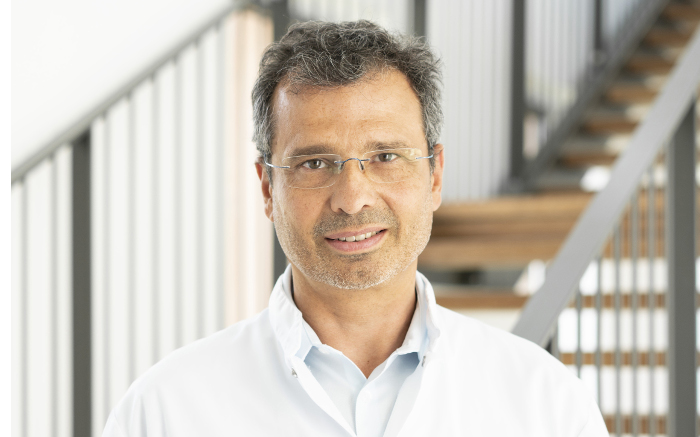 NEJM 1998
Spontaneous Initiation of Atrial Fibrillation by Ectopic Beats Originating in the Pulmonary Veins

Authors: Michel Haïssaguerre, M.D., Pierre Jaïs, M.D., Dipen C. Shah, M.D., Atsushi Takahashi, M.D., Mélèze Hocini, M.D., Gilles Quiniou, M.D., Stéphane Garrigue, M.D., Alain Le Mouroux, M.D., Philippe Le Métayer, M.D., and JacquesClémenty, M.D.Author Info & Affiliations

Published September 3, 1998
N Engl J Med 1998;339:659-666
DOI: 10.1056/NEJM199809033391003
VOL. 339 NO. 10
Copyright © 1998
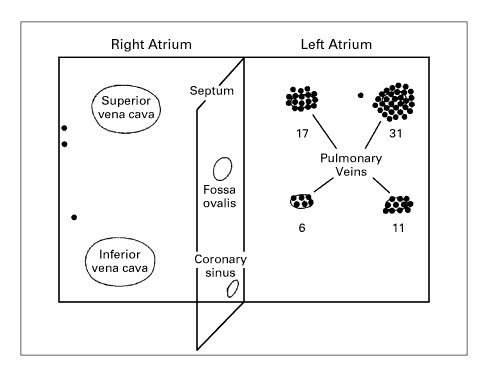 CONCLUSIONS
The PVs are an important source of ectopic beats, initiating frequent paroxysms of AF. 

These foci respond to treatment with RFA.
The AF rate control group
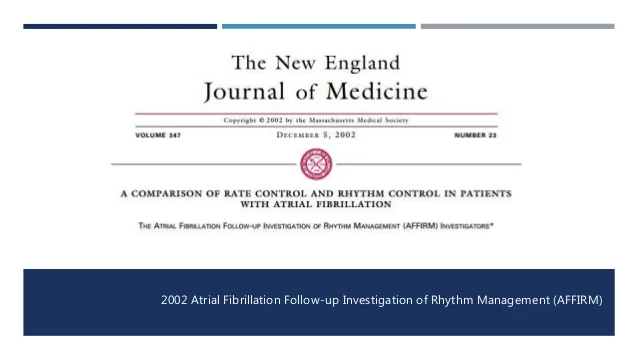 BENIFITS of  SR over AF
(20xx-20xx)
NEJM 2002
AFFIRM
A Comparison of Rate Control and Rhythm Control in Patients with Recurrent Persistent Atrial Fibrillation

Authors: Isabelle C. Van Gelder, M.D., Vincent E. Hagens, M.D., Hans A. Bosker, M.D., J. Herre Kingma, M.D., OttoKamp, M.D., Tsjerk Kingma, M.Sc., Salah A. Said, M.D., Julius I. Darmanata, M.D., Alphons J.M. Timmermans, M.D., Jan G.P. Tijssen, Ph.D., and Harry J.G.M. Crijns, M.D., for the Rate Control versus Electrical Cardioversion for Persistent Atrial Fibrillation Study Group*Author Info & Affiliations

Published December 5, 2002
N Engl J Med 2002;347:1834-1840
DOI: 10.1056/NEJMoa021375

VOL. 347 NO. 23
Copyright © 2002
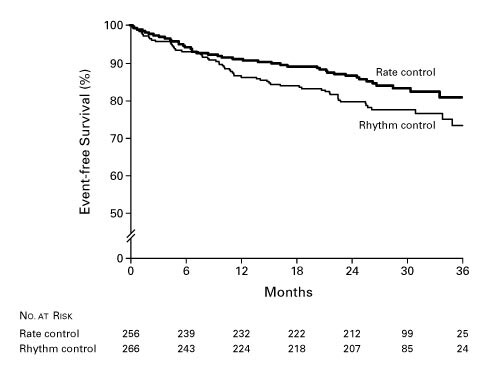 E
AFFIRM
Event-free Survival (%)
AFFIRM
CONCLUSIONS
Rate control is not inferior to rhythm control for the prevention of death and morbidity from CV causes and may be appropriate therapy in pts with a recurrence of persistent AF  after electrical cardioversion.
NEJM 2002  
AFFIRM
Rate control non-inferior to rhythm control and possibly superior in elderly and co-morbid pts
AFFIRM:

ACCEPT AF
AFFIRM
Trial 

ILL DESIGNED
BAD INTERPRETAION
AF begets AF
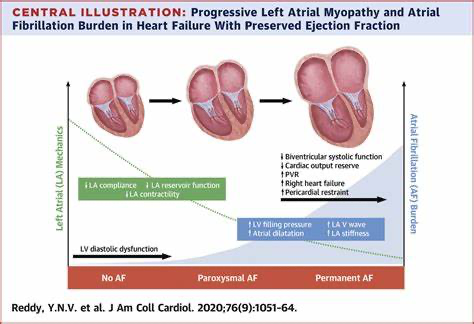 AF modifiable risk factors hypertension, 
obesity, 
diabetes mellitus, 
alcohol consumption, 
obstructive sleep apnea, sedentary lifestyle
tobacco
Epicardial fat
Stronger association with AF

Epicardial fat has a stronger association with AF than does overall adiposity. 

Epicardial fat is associated with the risk of recurrent AF after catheter ablation.
Epicardial fat and AF
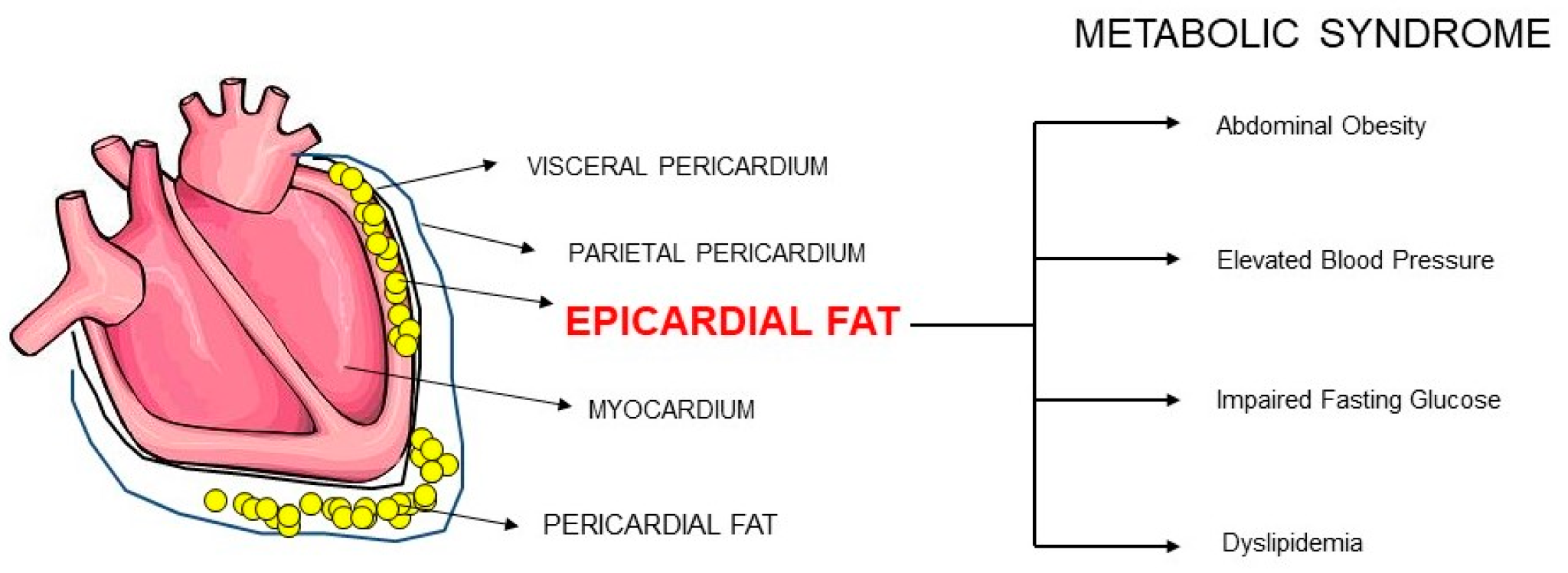 AF Burden
AF burden
AF burden =  frequency and duration and refers to the amount of AF that an individual has. 

AF burden has been defined differently across studies. 

For the purpose of this guideline, AF burden will be defined as the durations of an an episode or as a percentage of AF duration during the monitoring period depending on how it was defined in the individual studies.
Atrial high-rate Episodes

AHRE
Atrial high-rate episodes

AHRE
Atrial events exceeding the programmed detection rate limit set by the device. 

Recorded by implanted devices but require visual inspection to confirm AF and exclude other atrial arrhythmias, artifact or oversensing.
Warfarin
Less routine use of warfarin in practice.
=A narrow therapeutic window based on INRs, 
=Frequent monitoring, 
=More frequent drug interactions (mainly through CYP2C9),
=Dietary restrictions,
=Low clinical safety profile
AHRE lasting ≥24 hrs 
CHA2DS2-VASc ≥2

AHRE lasting  5 min-24 hrs 
CHA2DS2-VASc ≥3 
2a
Oral Anticoags
for Device-Detected Atrial High-Rate Episodes Among Pts Without a Previous Dx of AF
Anticoagulation
Device-detected AHRE lasting <5 min and without another indication for oral anticoagulation should not receive oral anticoagulation.
Case
A 69-year-old man with hypertension, heart failure with preserved ejection fraction, and obstructive sleep apnea presents with shortness of breath and elevated heart rate. An electrocardiogram (ECG) is obtained .
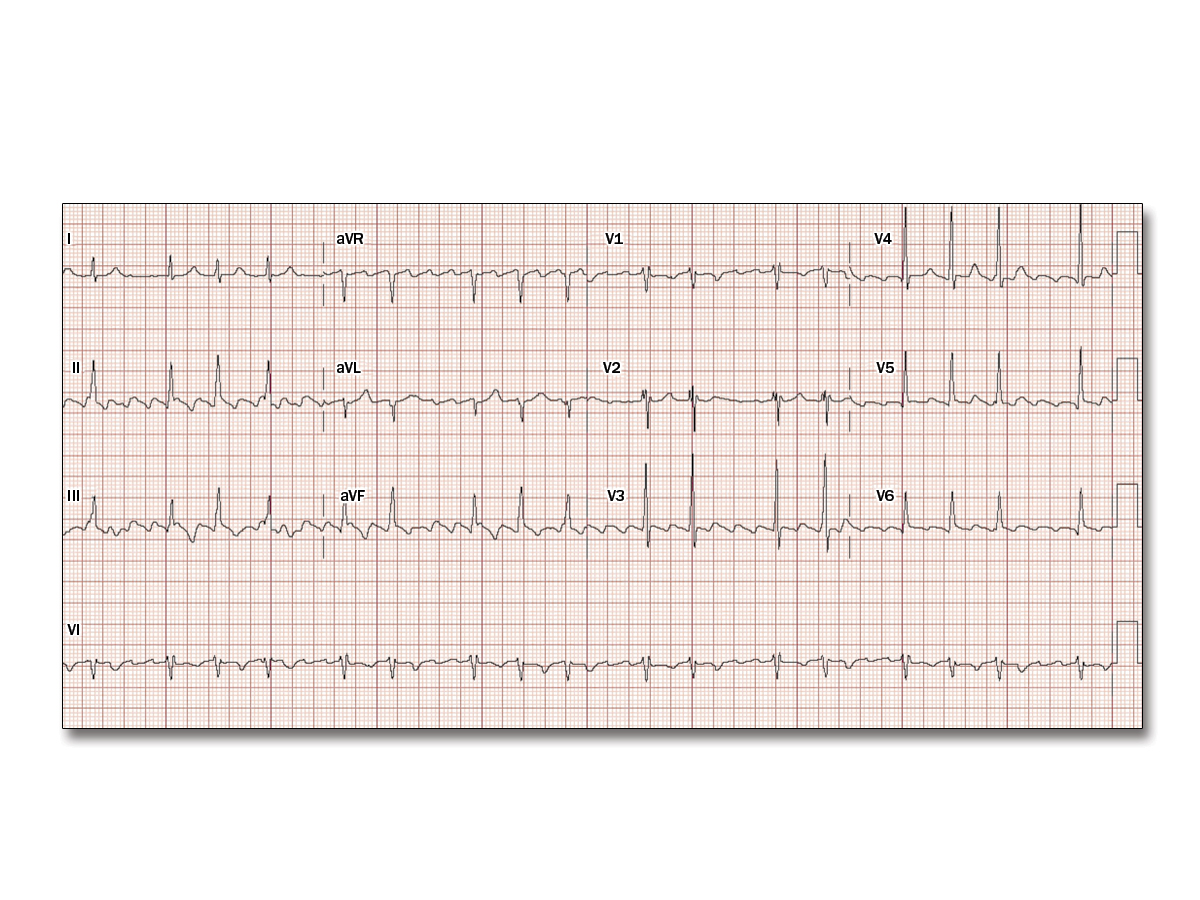 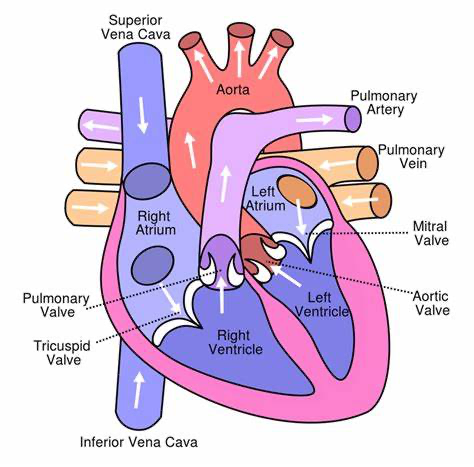 A 69-year-old man with hypertension, heart failure with preserved ejection fraction, and obstructive sleep apnea presents with shortness of breath and elevated heart rate. An electrocardiogram (ECG) is obtained (Figure 1).

Ablation at which one of the following sites is most likely to terminate his arrhythmia?

A. Around the pulmonary veins.
B. At the low crista terminalis.
C. Across the lateral mitral isthmus.
D. Across the roof of the left atrium.
E. Across the cavotricuspid isthmus.
AF  AND  CHF
AF in Pts With HF
Pts with new dx  of HFrEF and AF:

= arrhythmia-induced cardiomyopathy should be suspected, 
= early and aggressive  AF rhythm control is recommended.
Management of AF in Patients With HF
AF ablation CLASS 1
is beneficial to improve:

symptoms, QOL, LV  function, Cardiovascular outcomes.
Management of AF in Patients With HF
NORMAL EF
pts with sx AF and HFpEF , catheter ablation can be useful to improve sx and improve QOL. 
2a
Management of AF in Patients With HF
In patients with AF and HF, digoxin is reasonable for rate control, in combination with other rate-controlling agents or as monotherapy if other agents are not tolerated. 2a

In patients with AF and HF with rapid ventricular rates in whom beta blockers or calcium channel blockers are contraindicated or ineffective, intravenous amiodarone is reasonable for acute rate control. 2a

In patients with AF, HFrEF (LVEF <50%), and refractory RVR who are not candidates for or in whom rhythm control has failed, AVNA and biventricular pacing therapy can be useful to improve symptoms, QOL, and EF.  2a
Management of AF in Patients With HF
In patients with AF, HF, and implanted biventricular pacing therapy in whom an effective pacing percentage cannot be achieved with pharmacological therapy, AVNA can be beneficial to :

improve functional class, 
reduce the risk of ICD shock,
improve survival.  2A


In patients with AF-induced cardiomyopathy who have recovered LV function, long-term surveillance can be beneficial to detect recurrent AF in view of the high risk of recurrence of arrhythmia-induced cardiomyopathy.27,28
Management of AF in Patients With HF
In patients with suspected AF-induced cardiomyopathy or refractory HF symptoms undergoing pharmacological rate-control therapy for AF, a stricter rate-control strategy (target heart rate <80 bpm at restand <110 bpm during moderate exercise) may be reasonable. 2 b

In pts with AF and HFrEF who undergo AVNA, LBB  area  pace may be reasonable as an alternative to biv pacing to improve sx, QOL, and LV function. 2b
Management of AF in Patients With HF
In pts with AF and known LVEF <40%, nondihydropyridine calcium channel–blocking contraindicated because of their potential to exacerbate HF  3

For patients with AF, dronedarone should not be administered for maintenance of sinus rhythm to those with NYHA class III and IV HF or patients who have had an episode of decompensated HF in the past 4 weeks, due to the risk of increased early mortality associated with worsening HF.  3
AF ABLATION
RFA
Cryo
PFA
Pulsed Field Ablation
non-thermal (not using extreme heat or cold) method of biological ablation (removal of structure or functionality) utilizing high-amplitude pulsed (microsecond duration) electric fields to create irreversible electroporation in tissues.
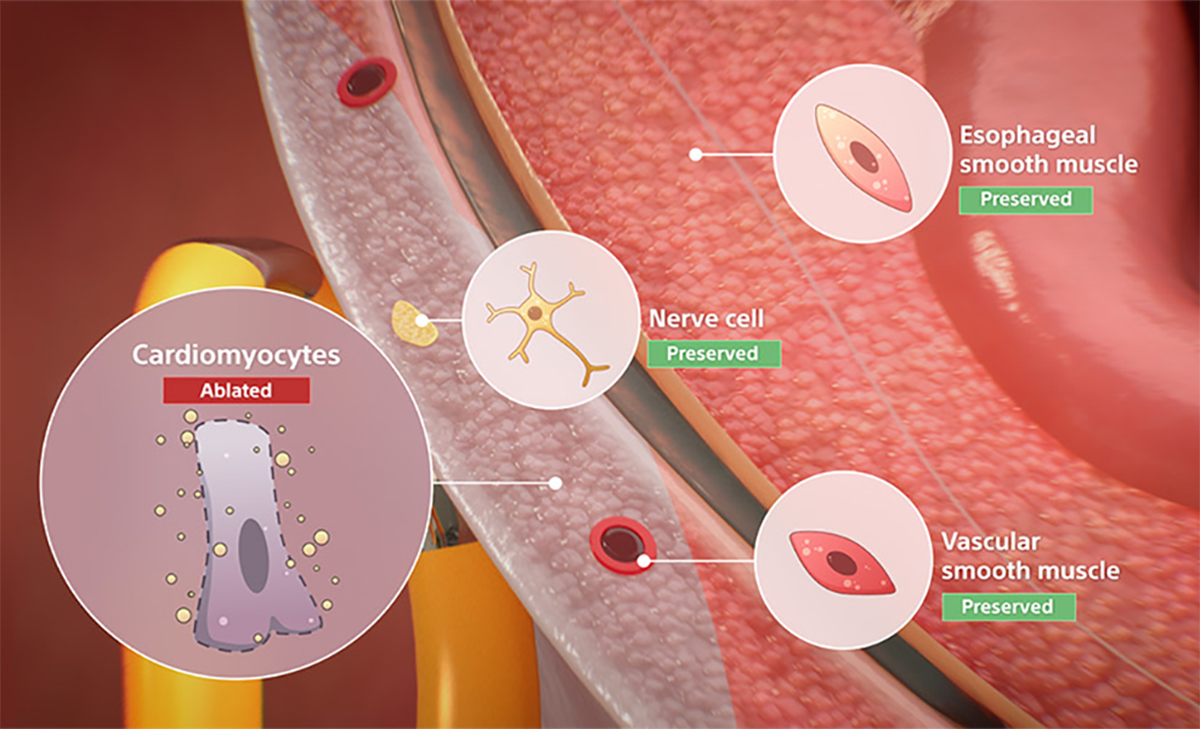 PFA
Recommendations for AF Catheter Ablation
Class 1
Sx  AF , antiarrhythmic drugs ineffective, contraindicated, not tolerated or not preferred, and continued rhythm control is desired, catheter ablation is useful to improve sx 1
Select pts (generally younger with few comorbidities) with sx  pAF in whom rhythm control is desired, catheter ablation is useful as first-line therapy to improve sx and reduce progression to persistent AF  1
Sx or clinically significant AFL, catheter ablation is useful for improving sx    1
In pts who are undergoing ablation for AF, ablation of additional clinically 

significant SVT can be useful to reduce the likelihood of future arrhythmia.  2a
AF ABLATION
In patients (other than younger with few comorbidities) with symptomatic paroxysmal or persistent AF who are being managed with a rhythm-control strategy, catheter ablation as first-line therapy can be useful to improve symptoms.  2a


Catheter ablation for symptomatic AF provides intermediate economic value compared with antiarrhythmic drug therapy.


Selected pts with asymptomatic AF, catheter ablation may be useful for reducing progression of AF and its associated complications.  2b
Recommendations for Techniques and Technologies for AF Catheter Ablation
In pts undergoing ablation for AF, PVI is recommended as the primary lesion set for all patients unless a different specific trigger is identified.   1

In pts undergoing ablation for AF, the value of other endpoints beyond PVI such as noninducibility and ablation of additional anatomic ablation targets (eg, posterior wall sites, low voltage areas, complex fractionated electrograms, rotors) is uncertain.   2b
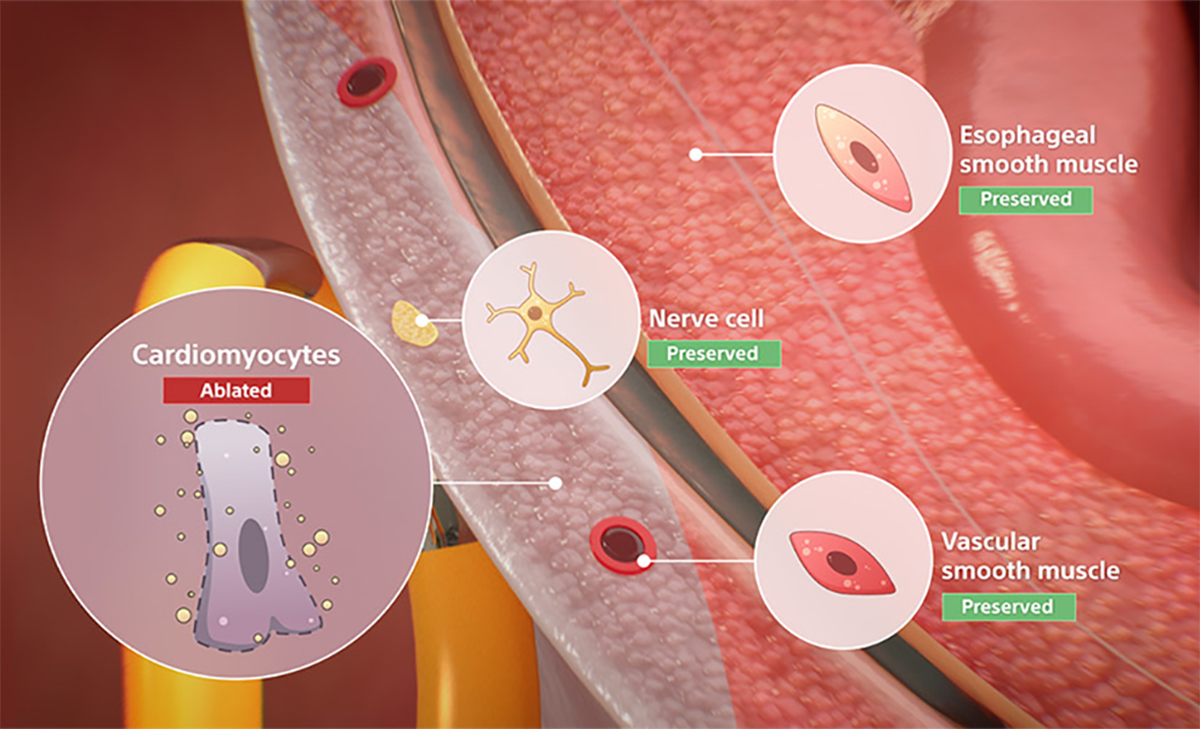 PFA
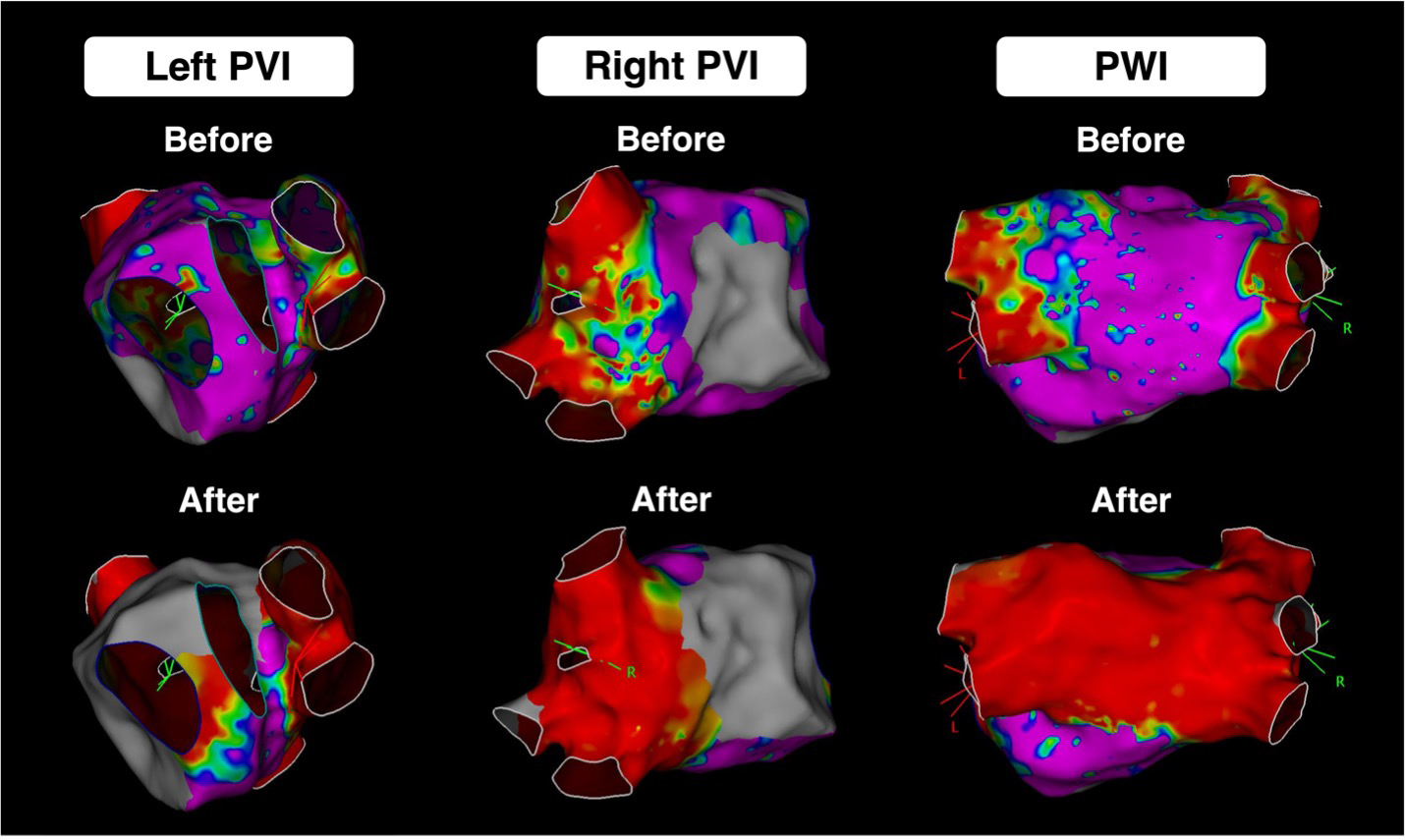 RFA
CRYO
PFA
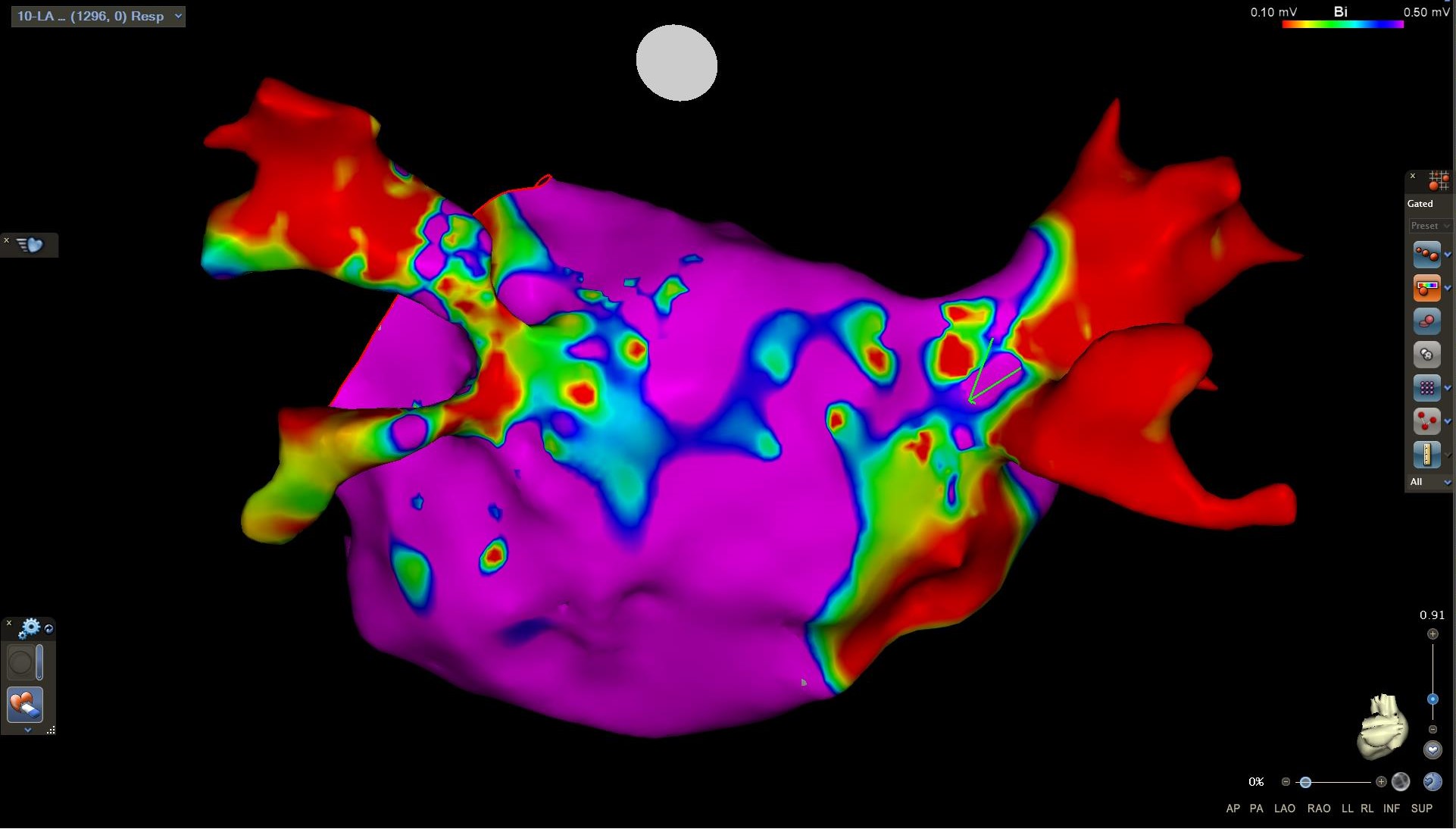 St. Joseph’s Hospital Case
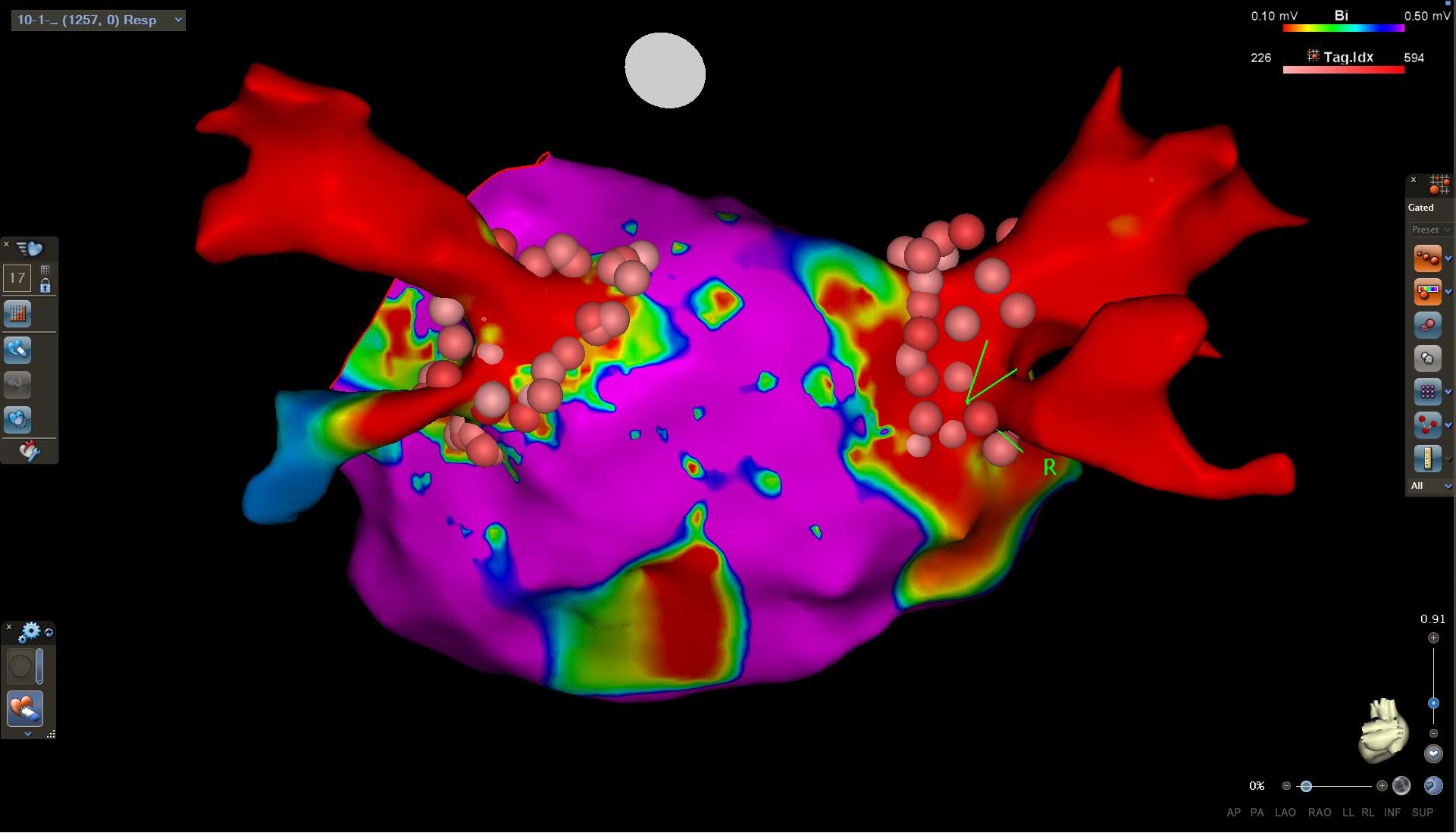 St. Joseph’s Hospital Case
pre
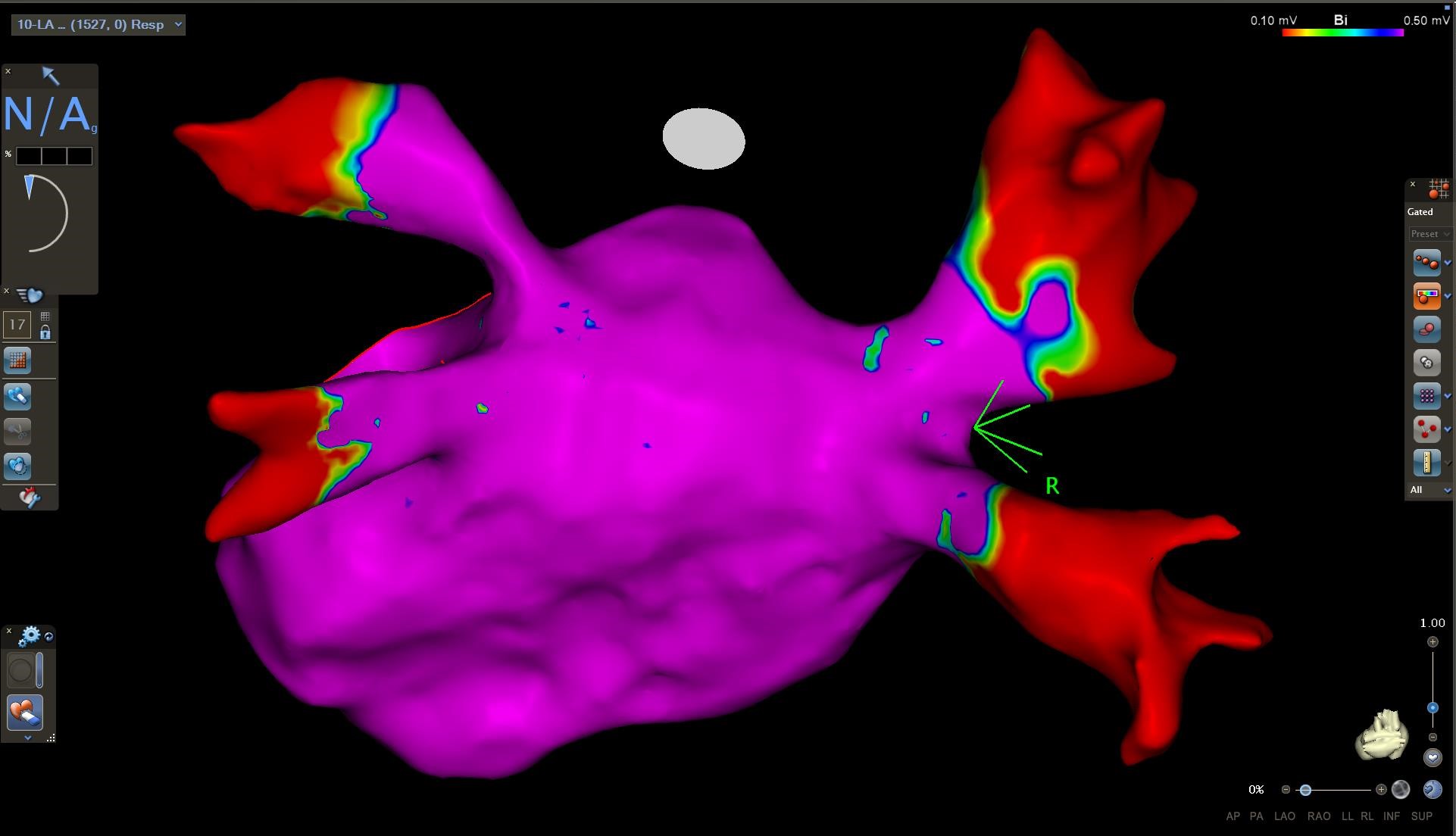 St. Joseph’s Hospital Case
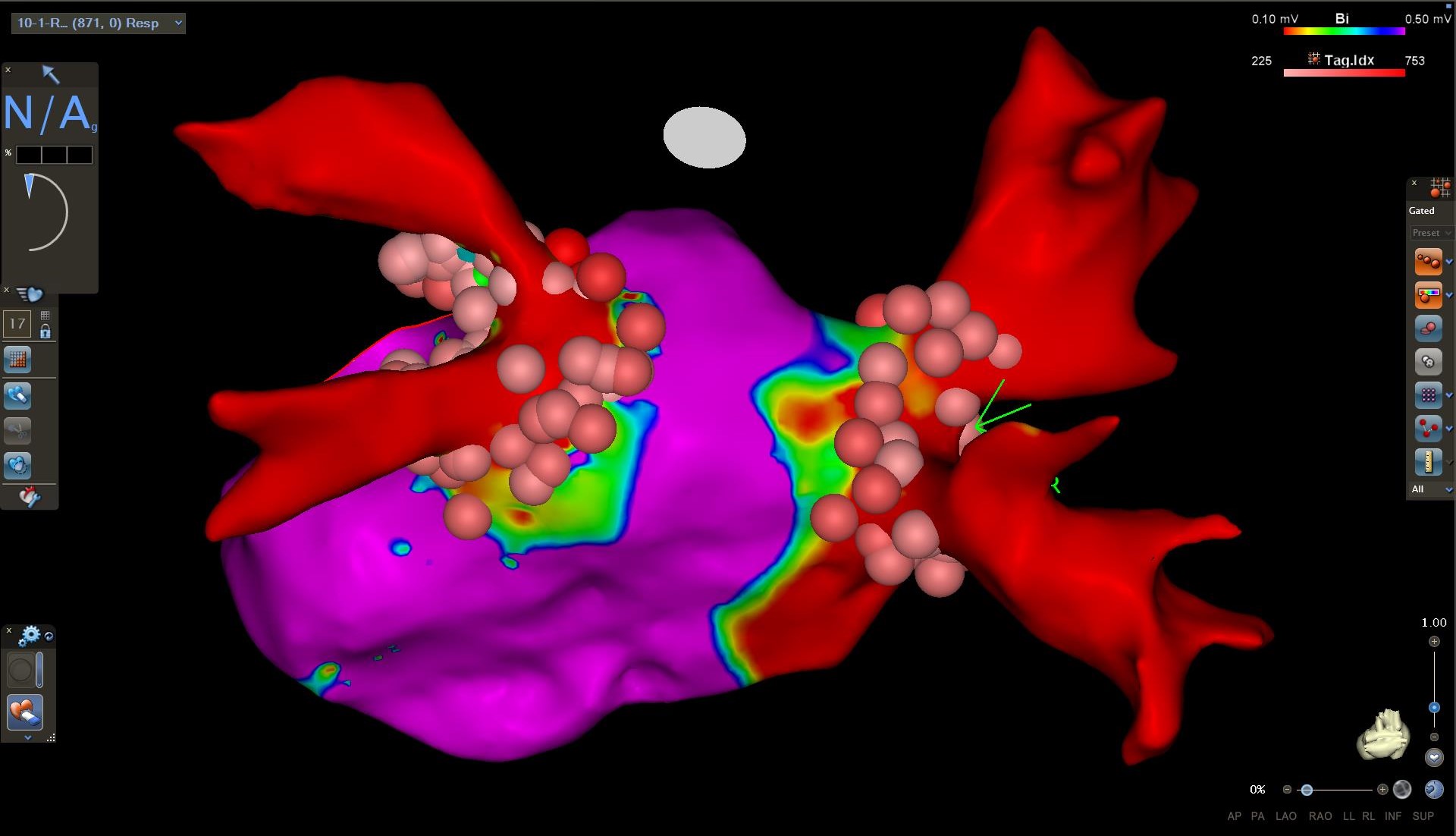 St. Joseph’s Hospital Case
Management of Recurrent AF After Catheter Ablation
Inpts with recurrent symptomatic AF after ablation, repeat ablation or antiarrhythmic drug therapy is useful to improve symptoms and freedom from AF.  1

In some pts who have undergone ablation of AF, short-term antiarrhythmic drug therapy after ablation can be useful to reduce early recurrences of atrial arrhythmia and hospitalization.   2a
CASE
A 68-year-old man with a known history of persistent atrial fibrillation (AF) underwent catheter-based ablation with a pulmonary vein isolation procedure 3 weeks earlier. He presents today with recurrent AF with ventricular rates of 90-110 bpm and symptoms of fatigue. The episode has been ongoing for 24 hours. His present medications include rivaroxaban and metoprolol succinate 50 mg daily.
Which one of the following is the best next step in management?

Repeat catheter ablation.
Increase metoprolol.
Direct-current cardioversion.
Add digoxin.
Add diltiazem.
Anticoagulation Therapy Before and After Catheter Ablation
In pts on warfarin undergoing ablation of AF, catheter ablation should be performed on uninterrupted therapeutic anticoagulation with a goal INR of 2.0 to 3.0  1

In pts on a DOAC undergoing ablation of AF, catheter ablation should be performed with either continuous or minimally interrupted oral anticoagulation.  1

In pts who have undergone ablation of AF, oral anticoagulation should be continued for at least 3 months after the procedure with a longer duration determined by underlying risk.  1

In pts who have undergone ablation of AF, continuation of longer-term oral anticoagulation should be dictated according to the patients’ stroke risk (eg, CHA2DS2-VASc  ≥2).  1
Complications of AF catheter ablation

5% of pts
mostly vascular 
more common with :
annual operator procedures <25 pts 
hospital procedures <50 pts.

The most severe complication is  LA to esophageal fistula

Pericardial tamponade
Strokes and TIAs are observed in <1% of patients.
Deaths typically from tamponade but may occur with strokes
Case
A 65-year-old woman presents with progressive fatigue and exertional intolerance over 
the previous 3 months. 

Clinical examination reveals a slightly irregular heart rate of 130-150 bpm and S3 gallop. 

An electrocardiogram is obtained during the clinic visit (Figure 1). Echocardiography shows global left ventricular (LV) hypokinesis with ejection fraction 35-40%. Left atrial volume index is 27 mL/m2. There is mild mitral regurgitation.
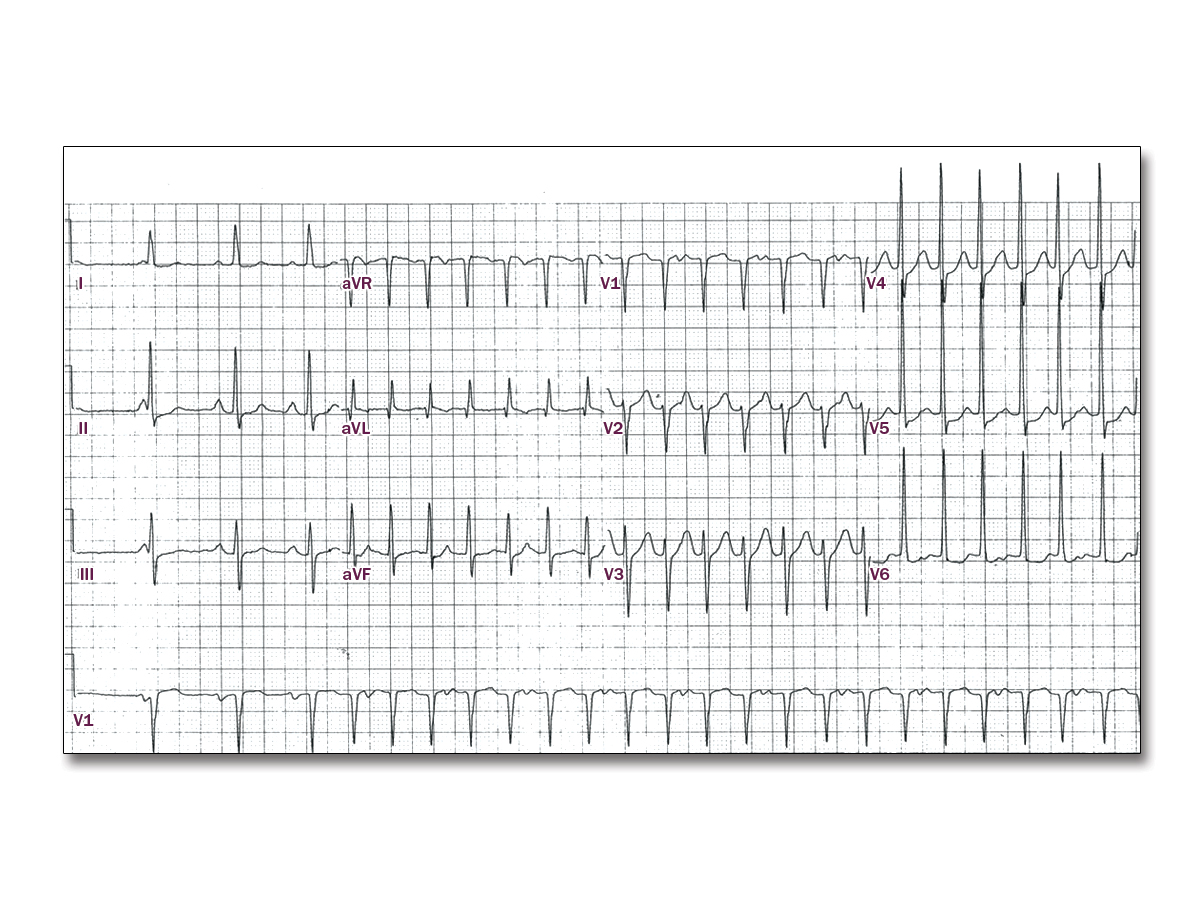 Which one of the following is most likely to result in recovery of LV function?

Electrical isolation of the pulmonary veins.
Conduction block in the cavotricuspid isthmus.
Ablation of a focus at the crista terminalis.
Treatment of a junctional tachycardia.
Ablation of the atrioventricular nodal slow pathway.
Dual atrioventricular nodal non–re-entrant tachycardias (DAVNNTs)

May result in an incessant tachycardia and lead to a tachycardia-induced cardiomyopathy.
SUMMARY
What was the message Mr Gardner ?
-Being There, Peter Sellers
1979
The message was rather long!!
“AF BEGETS AF”

“AF IS PROGRESSIVE”
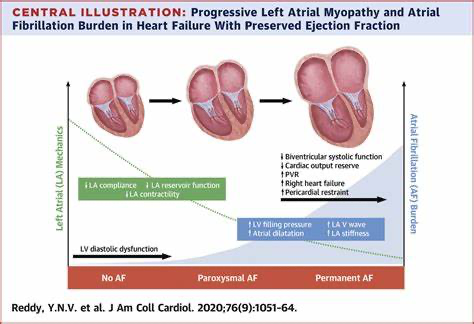 So, treat (rhythm control) early
pretty please
with sugar on top
-Harvey Keitel
Pulp Fiction 1994
WHAT ARE YOU WAITING FOR ?
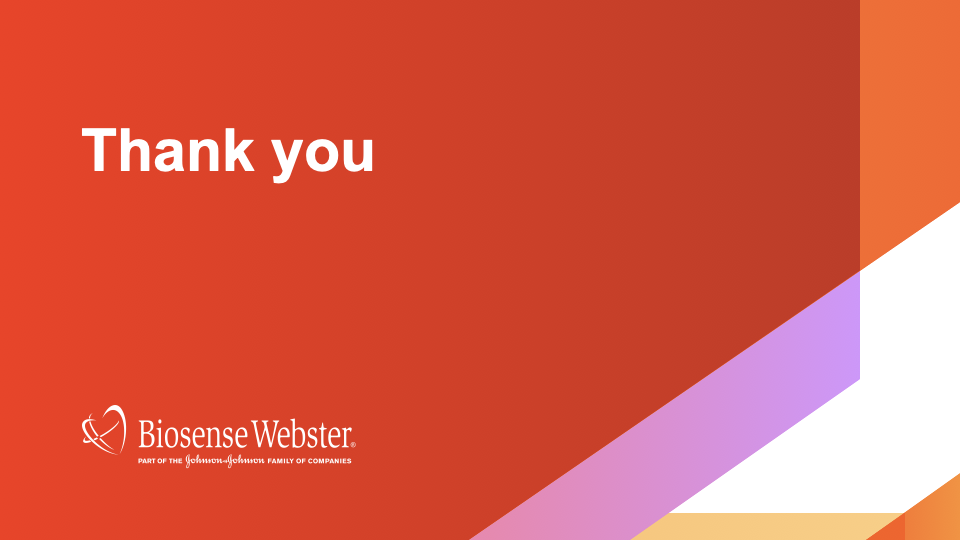 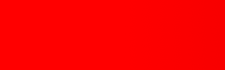 Clinical AF
With the increasing availability of wearable devices and other continuous monitoring technologies, the distinction between clinical and subclinical AF has become increasingly blurred, thus the writing committee felt the term clinical AF has become less useful. Yet, the term was kept because most of the evidence from randomized trials that have led to guideline recommendations for the treatment of AF refer to “clinical AF.” These trials required electrocardiographic documentation of the arrhythmia for inclusion and most patients presented for clinical evaluation and/or therapy of the arrhythmia.
Subclinical AF
Arrhythmia identified in individuals who do not have sx attributable to AF and in whom there are no previous ECGs documenting AF

This includes AF identified by implanted devices
 (ppm, ICD, or ILR) or wearable monitors
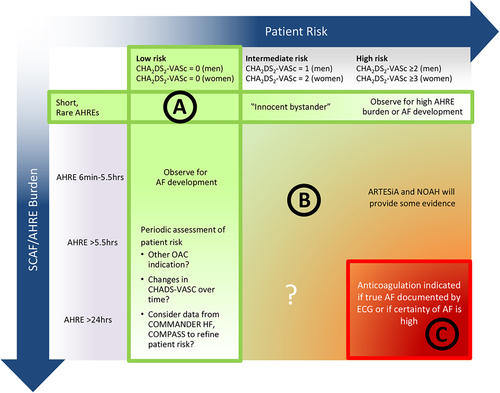 Consideration of Oral Anticoagulation for Device-Detected AHREs According to Patient Stroke Risk by CHA2DS2-VASc Score and Episode Duration
AVN ABLATION
AVN RFA
An 83-year-old woman is seen for persistent atrial fibrillation (AF) with RVR x 4 months leading to a tachycardia-mediated cardiomyopathy. She undergoes single-chamber PPM implantation with atrioventricular (AV) nodal ablation without interruption of anticoagulation. 

4 days later, she is found dead at home. She was reportedly feeling well before that point. A remote interrogation the preceding day showed no abnormalities. The pacemaker does not undergo postmortem interrogation.
Which one of the following factors is most likely to have contributed to her sudden death?

Left bundle area pacing lead.
Pacemaker settings VVIR 60-110 bpm
Spontaneous conversion to sinus rhythm
Obstructive sleep apnea.
Body mass index <25 kg/m2.
Atrioventricular Nodal Ablation (AVNA)
In pts with AF /rvr who undergo AVNA, initial ppm lower rate programming should be 80- 90 bpm to reduce the risk of sudden death.  1

In pts with AF /rvr  refractory to rate-control meds (who are not candidates for or in whom rhythm control has been unsuccessful), AVNA can be useful to improve symptoms and QOL.  2a

In pts with AF who are planned to undergo AVNA, implantation of a ppm  before the ablation is recommended to ensure adequacy of the pacing leads before performing ablation.  1

In pts with AF with normal EF undergoing AVNA, His bundle or LBB area pace may be reasonable.  2b
Rhythm Control: Goals of Therapy With Rhythm Control
In pts with reduced LVF  and persistent (or high burden) AF, a trial of rhythm control to evaluate whether AF is contributing to the reduced LVF  1

In pts with sx AF, rhythm control can be useful to improve symptoms.  2a

In pts with a recent dx AF (<1 yr), rhythm control can be useful to reduce hospitalizations, stroke, and mortality.  2a

In pts with AF and HF, rhythm control can be useful for improving sx and outcomes, such as mortality and hospitalizations for HF and ischemia.  2a
Rhythm Control: 
Goals of Therapy With Rhythm Control
In pts with AF, rhythm-control strategies can be useful to reduce the likelihood of AF progression.  2a

In pts with AF where symptoms associated with AF are uncertain, a trial of rhythm control (eg, cardioversion or pharmacological therapy) may be useful to determine what if any symptoms are attributable to AF  2b


In pts with AF, rhythm-control strategies may be useful to reduce the likelihood of development of dementia or worsening cardiac structural abnormalities.
Prevention of Thromboembolism in the Setting of Cardioversion
AF  ≥48 hrs, a 3-week  anticoagulation or imaging evaluation to exclude intracardiac thrombus is recommended before elective cardioversion.  1

AF undergoing cardioversion ,  anticoagulation before cardioversion and 4 weeks afterwards    1

In pts with AF LAA thrombus detected on precardioversion  TEE   ; anticoagulation should be instituted for  3 - 6 weeks, after which TEE should be repeated pre cardioversion.1

In Pts AF and LAAO who are not on anticoagulation, imaging evaluation to assess the adequacy of LAAO and exclude device-related thrombosis before cardioversion may be reasonable     2b
Prevention of Thromboembolism in the Setting of Cardioversion
AF and previous LAAO with residual leak, pericardioversion anticoagulation may be considered and continued thereafter. 2b 

AF <48 hours (not in the setting of cardiac surgery) and who are not on anticoagulation, precardioversion imaging to exclude intracardiac thrombus may be considered in those who are at elevated thromboembolic risk (CHA2DS2-VASc ≥2 ) 2b

In patients with low thromboembolic risks (CHA2DS2-VASc 0-1) and AF duration of <12 hours, the benefit of precardioversion imaging or pericardioversion anticoagulation is uncertain given the low incidence of pericardioversion thromboembolic events in this population.  2b
AF ,  CTS
Prevention of AF After Cardiac Surgery
In pts undergoing cardiac surgery who are at high risk for postoperative AF, it is reasonable to administer short-term prophylactic beta blockers or amiodarone to reduce the incidence of postoperative  AF 2a

In patients undergoing CABG, aortic valve, or ascending aortic aneurysm operations, it is reasonable to perform concomitant posterior left pericardiotomy to reduce the incidence of postoperative AF.  2a
Treatment of AF After Cardiac Surgery
In postop pts, beta blockers  are recommended to achieve rate control  AF unless contraindicated or ineffective in which case a nondihydropyridine calcium channel blocker s recommended. 1

Rate-control (target <100 bpm) and/or rhythm-control medications are recommended as initial therapy, with the choice of strategy according to patient symptoms, hemodynamic consequences of the arrhythmia, and physician preference.  1

In pts who develop poorly tolerated AF after cardiac surgery, direct current cardioversion in combination with antiarrhythmic drug therapy is recommended, with consideration of TEE to rule out LAA clot before cardioversion in those patients in whom AF has been present >48 hours and who have not been on anticoagulation.  1
AF POST CTS
Anticoagulation  x 60 d when deemed safe in regard to surgical bleeding then reevaluate the need for longer term   2a


In pts  treated with rate-control strategy, at 30- to 60-day follow-up it is reasonable to perform rhythm assessment and, if AF does not revert to sinus rhythm spontaneously, consider cardioversion after an adequate duration of anticoagulation.  2
A 70-year-old man with a history of myocardial infarction undergoes CABG. New-onset postoperative AF persists despite cardioversion and administration of amiodarone.
Which one of the following is the strongest reason for anticoagulation?

History of diabetes mellitus.
Atrial fibrillation duration >48 hours.
Concomitant atrial flutter.
Left ventricular ejection fraction 45%.
Persistent inotrope requirement.
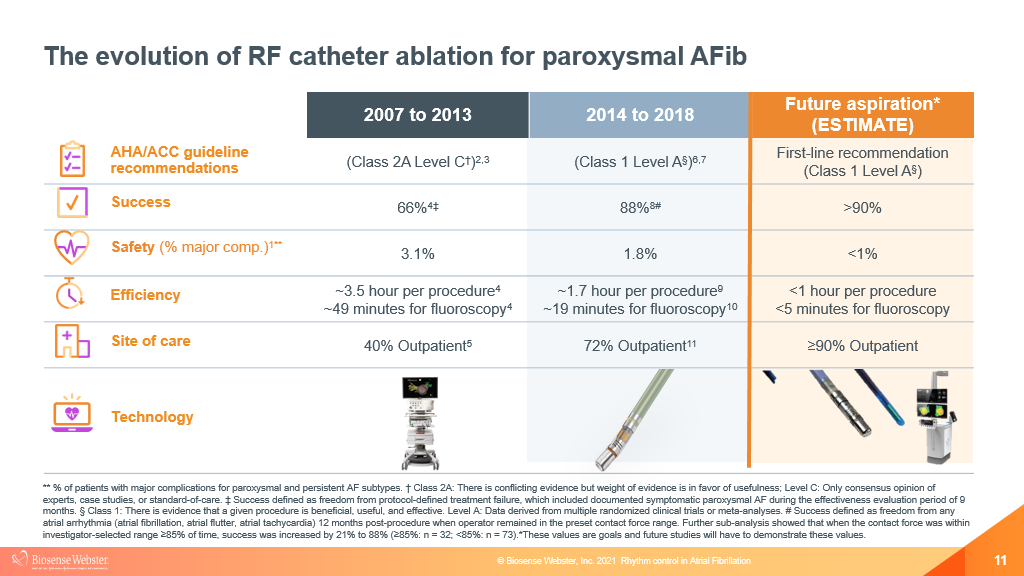 50%
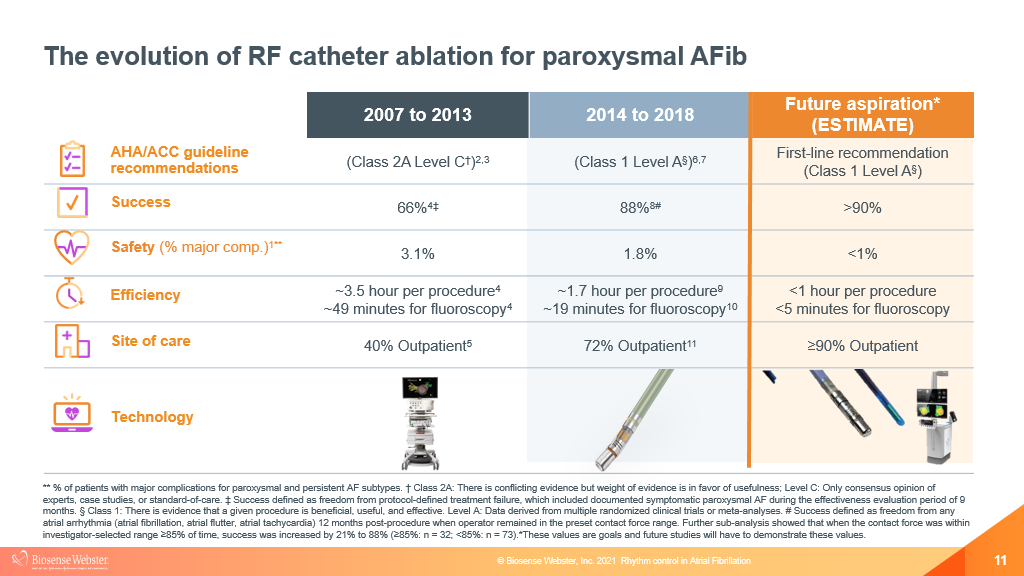 90% of AFib patients receive only drug therapy
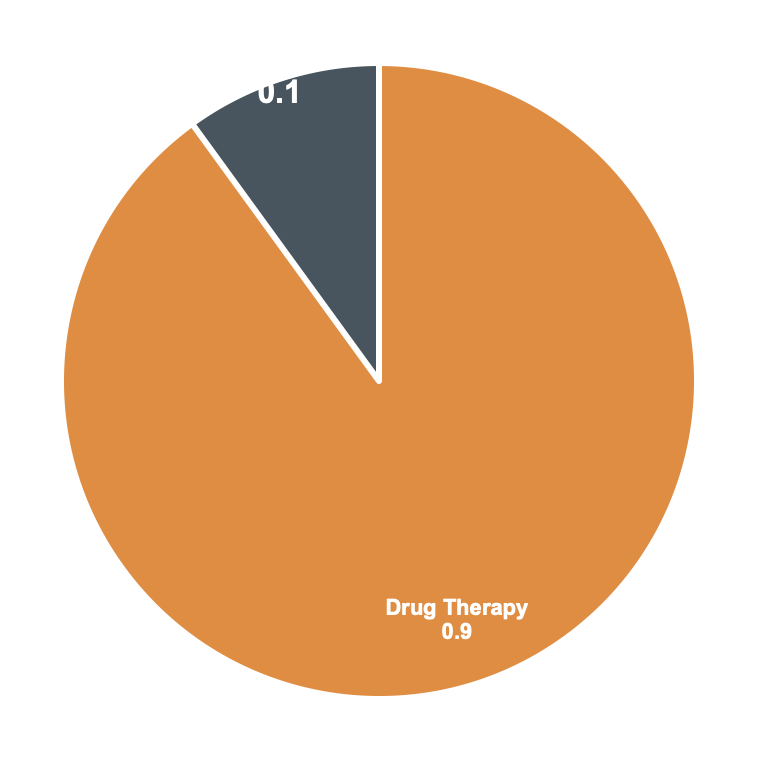 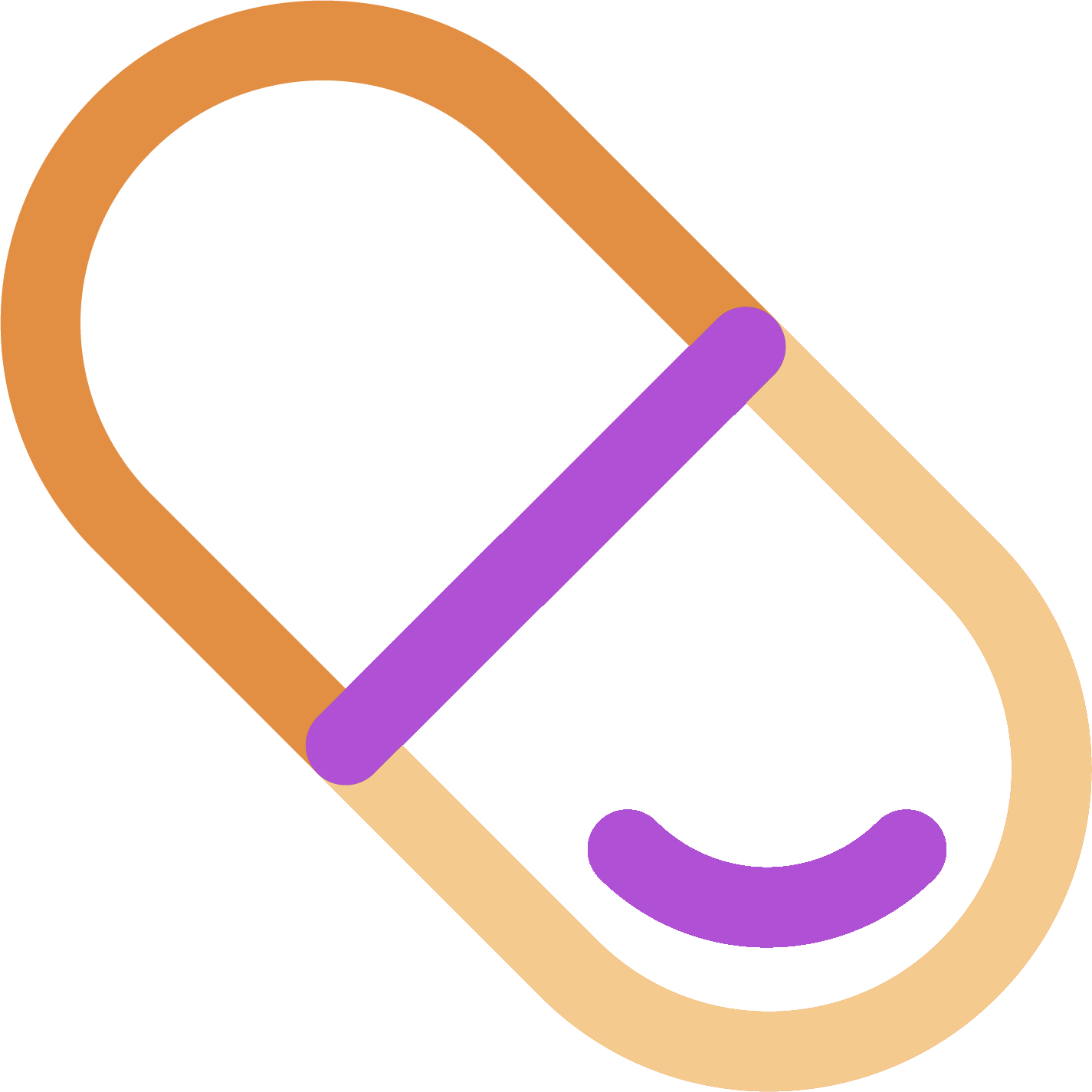 50%
Over 50% of AFib patients on medication therapy do not respond to or cannot tolerate it²
AFib is a progressive disease¹
Typical progression
First episode of AFib
Recommendations for Percutaneous LAA closure
AF , (CHA2DS2-VASc ≥2), and a contraindication to long-term oral anticoagulation due to a nonreversible cause,

2a
Recommendations for Percutaneous LAA-C

AF and (CHA2DS2-VASc ≥2) and a high risk of major bleeding on oral anticoagulation,

2b
AFFIRM
AFFIRM TRIAL 2002;   NEJM  

ILL DESIGNED

ILL INTERPRETED

Accept af rate controlled AF
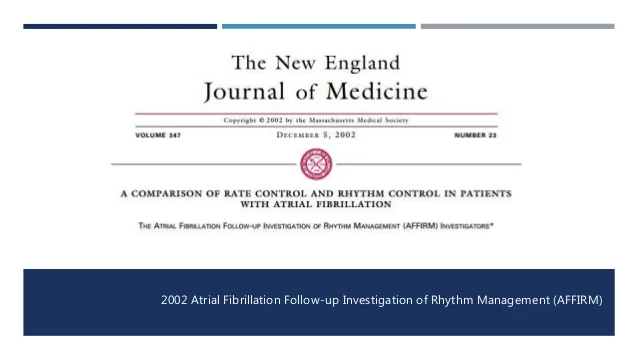 No difference in rate control vs rhythm in
death
XX% of total grade
Disabling stroke
Major bleeding
Cadiac arrest
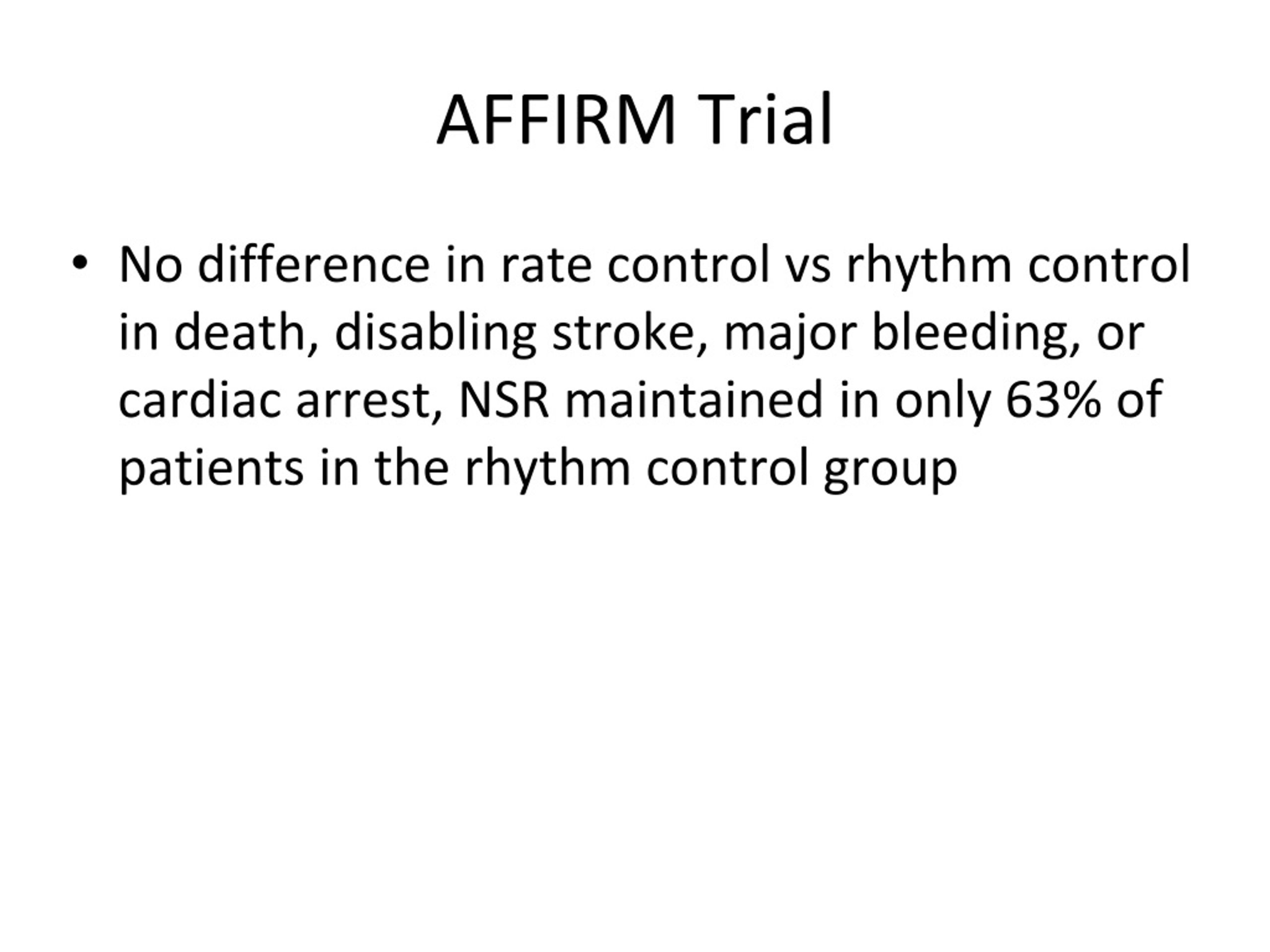 What To Expect
Homework Assignments
XX% of total grade
What To Expect
Quizzes & Exams
SR in 63% in rhythm control group
1 quiz each week
XX% of total grade
5 exams during the school year
XX% of total grade
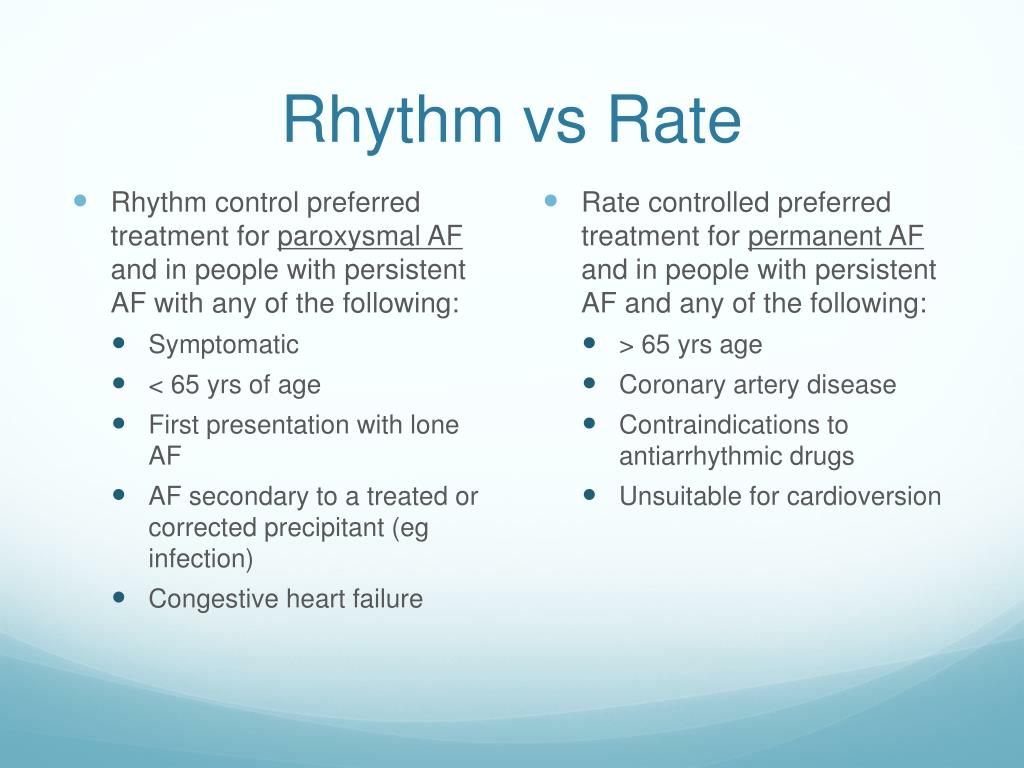 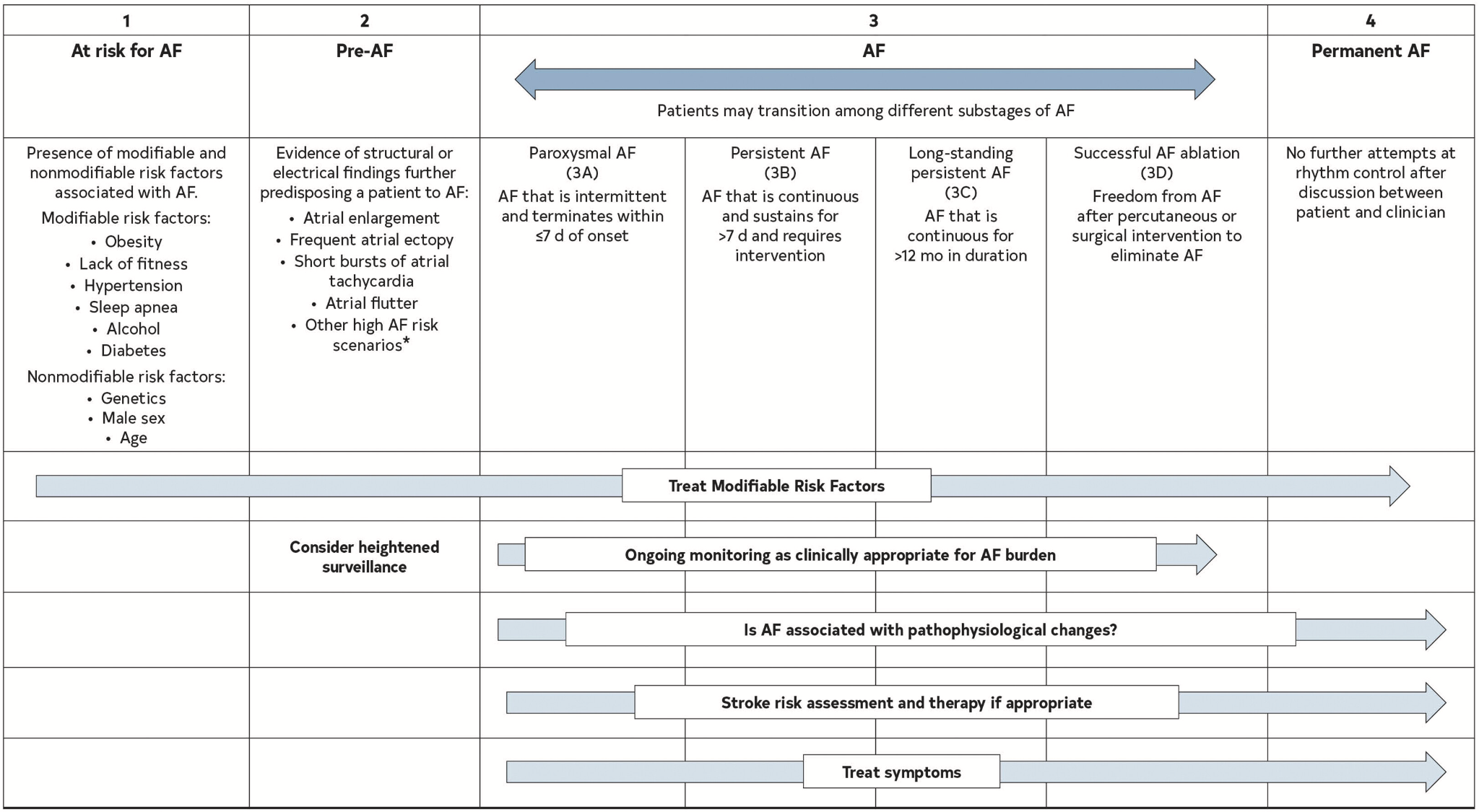 What To Expect
In-Class Participation
Homework Assignments
Quizzes & Exams
X% of total grade
X% of total grade
1 quiz each week
XX% of total grade
5 exams during the school year
XX% of total grade
prevention, risk factor management, and timing for screening in those patients at the highest risk. The stages are not mutually exclusive (eg, risk factors should be managed through multiple stages)
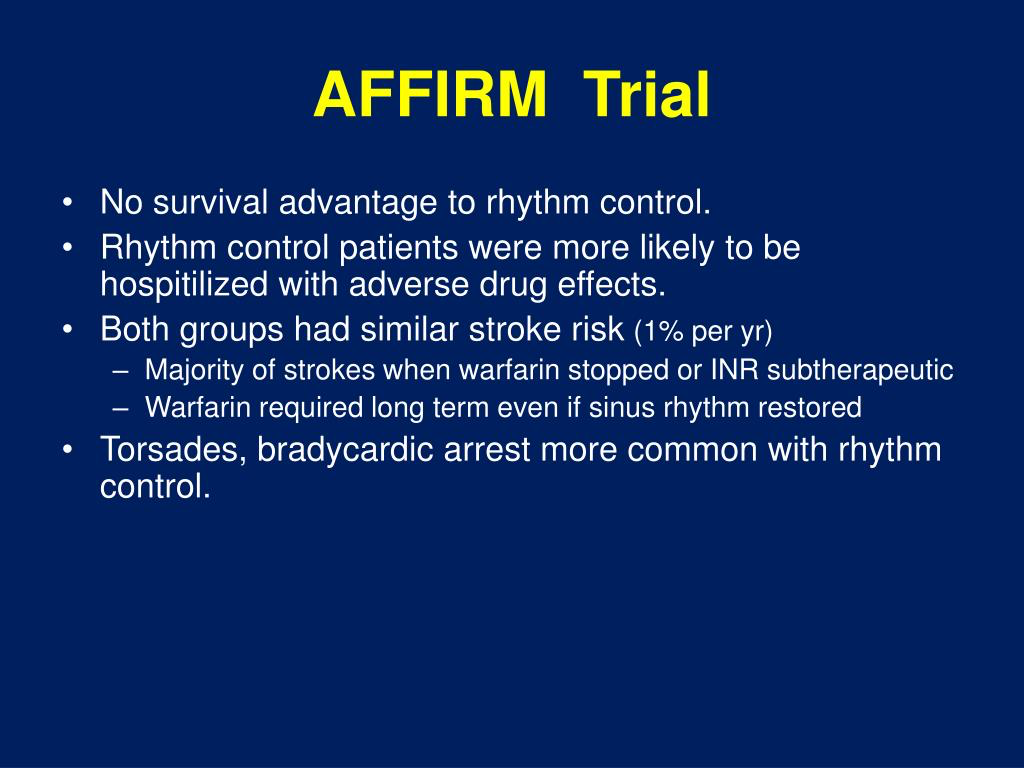 Resources
Reading Materials
Lorem ipsum dolor sit amet, consectetur adipiscing elit. Curabitur rhoncus nibh ut odio tempor elementum. Praesent et mattis dolor: 
Aliquam dapibus ipsum ipsum, ut bibendum est porttitor id. Donec pretium orci venenatis nibh dignissim. 
Class aptent taciti sociosqu ad litora torquent per conubia nostra, per inceptos himenaeos. Suspendisse rutrum quam facilisis libero volutpat interdum. 
Phasellus dapibus tortor id faucibus aliquet. Quisque eget dui ut tortor aliquam rhoncus id a augue. Suspendisse rutrum quam facilisis libero volutpat interdum.
Resources
Video Tutorials
Lorem ipsum dolor sit amet, consectetur adipiscing elit. Curabitur rhoncus nibh ut odio tempor elementum. 
Praesent et mattis dolor. Aliquam dapibus ipsum ipsum, ut bibendum est porttitor id. 
Class aptent taciti sociosqu ad litora torquent per conubia nostra, per inceptos himenaeos. Suspendisse rutrum quam facilisis libero volutpat interdum.
Resources
Lesson Recordings
Lorem ipsum dolor sit amet, consectetur adipiscing elit. Curabitur rhoncus nibh ut odio tempor elementum. 
Praesent et mattis dolor. Aliquam dapibus ipsum ipsum, ut bibendum est porttitor id. 
Class aptent taciti sociosqu ad litora torquent per conubia nostra, per inceptos himenaeos. Suspendisse rutrum quam facilisis libero volutpat interdum.
Any Questions?
Sticker Bank
Copy and Paste an Emoji to Add to Your Slides!
📏📐📒📓✅❌➕➖➗
🔁🔄❗⏰📈📉📊📋📎
📔📖📗📘📙📚📝⏳💡
Let’s Have A Great Year!